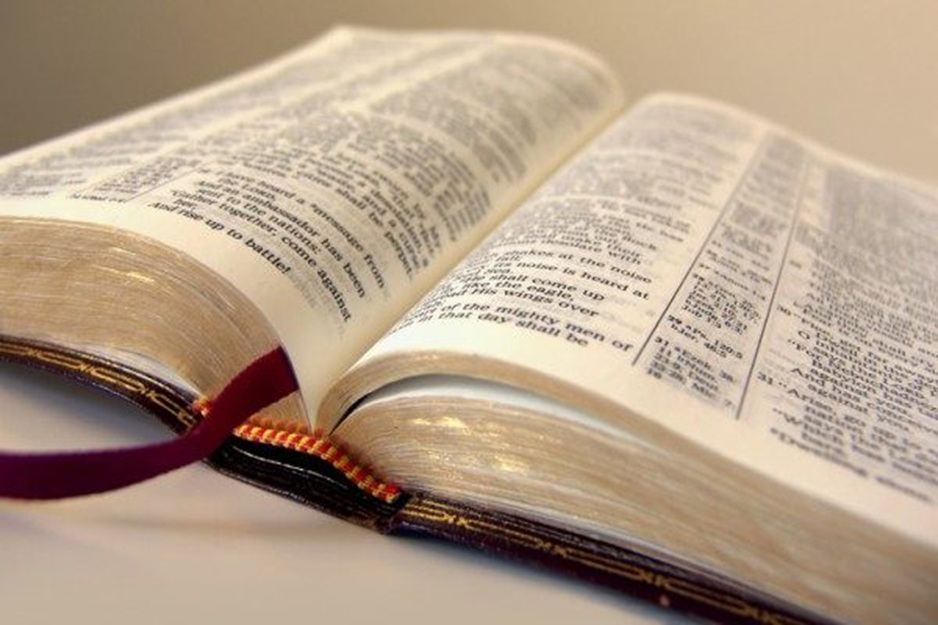 Preparing for Our Gospel Meeting
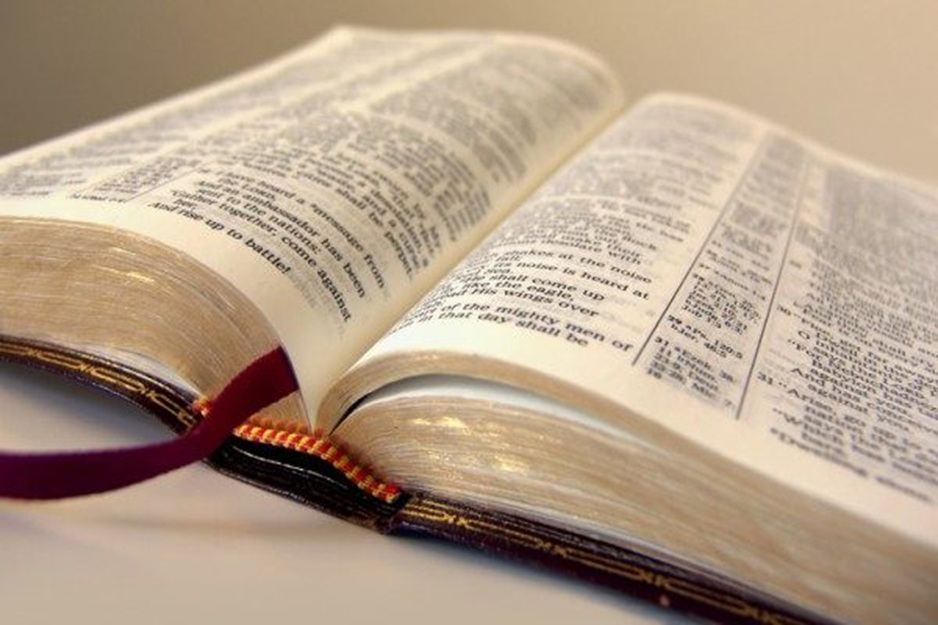 PLAN!
James 4:13-17
Proverbs 21:5
THREE PREPARATIONS
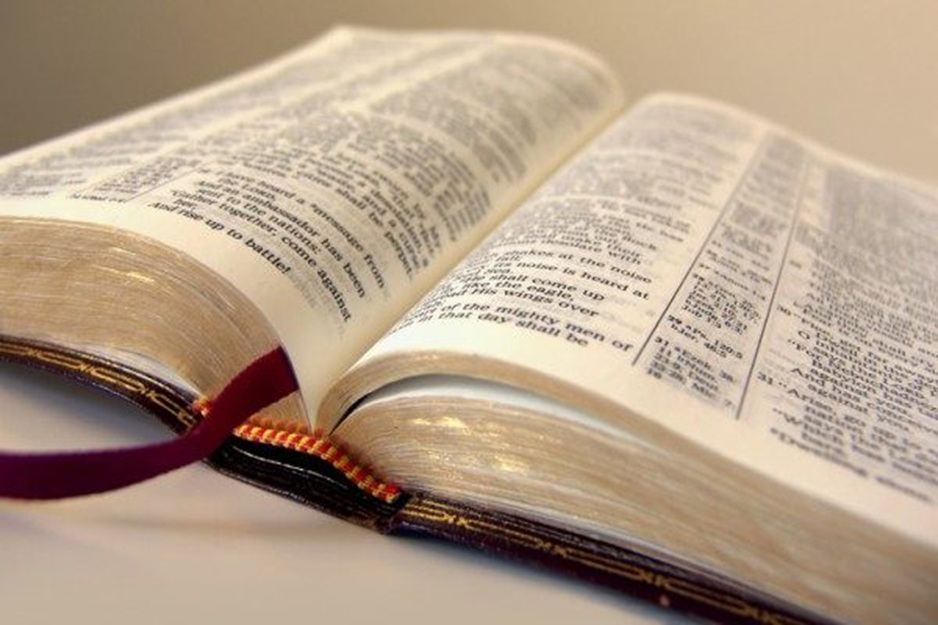 PARTICIPATE!
Hebrews 10:23-25
Romans 14:19
1 Corinthians 14:26
Revelation 3:15-19
THREE PREPARATIONS
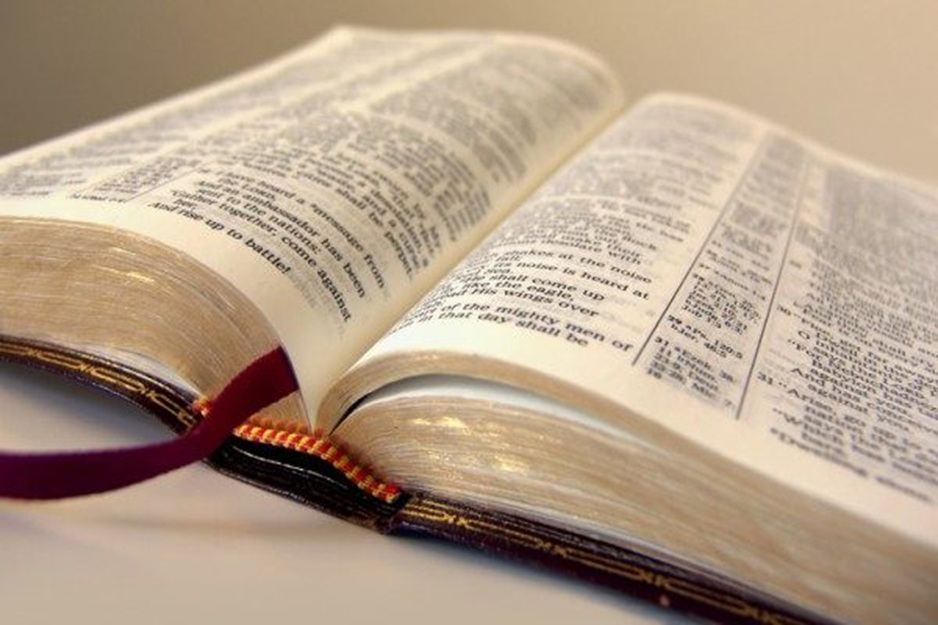 PRAY!
Ephesians 6:18-20
Colossians 4:2-6
THREE PREPARATIONS